Photo Album
by Horace Butler
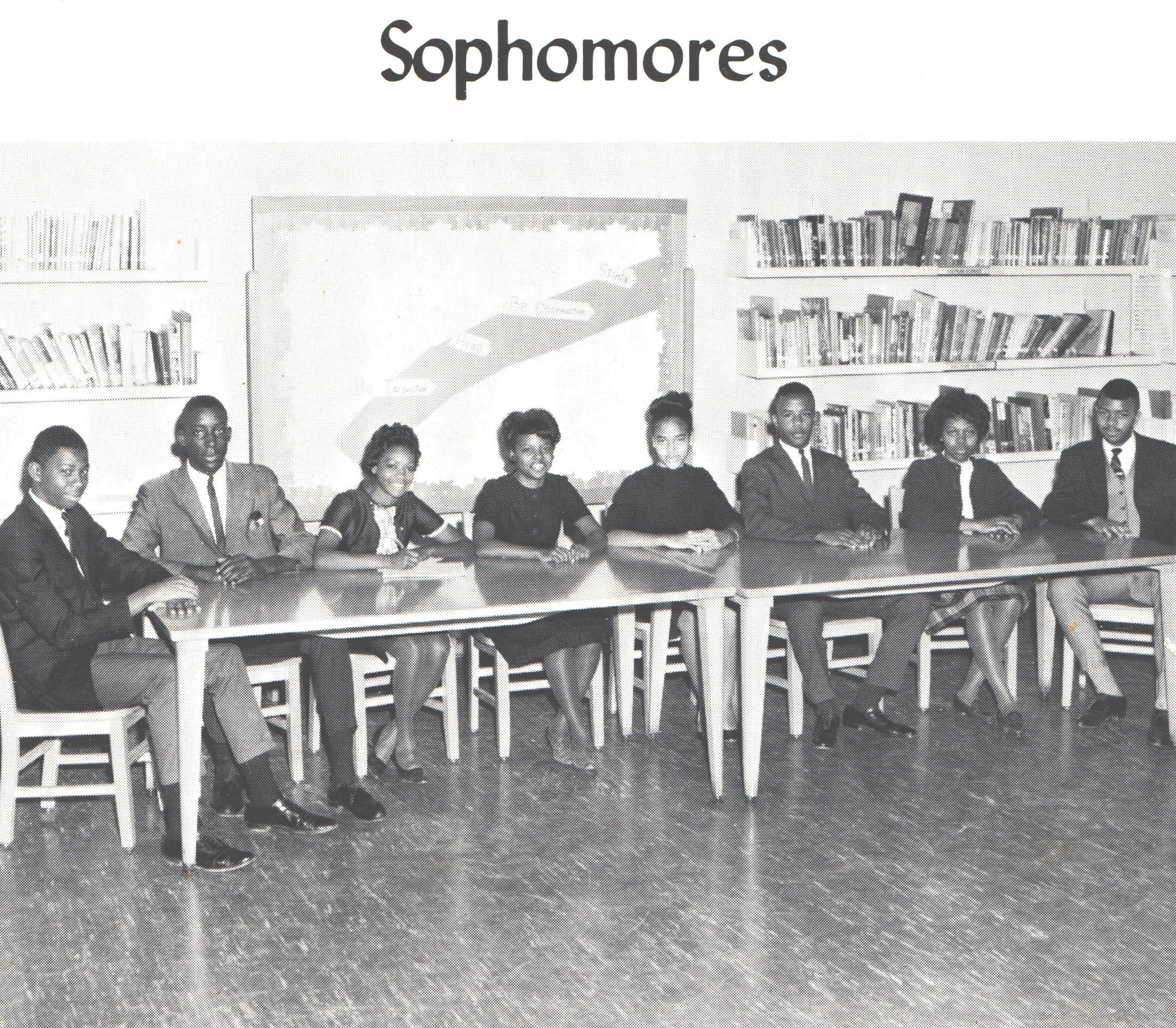 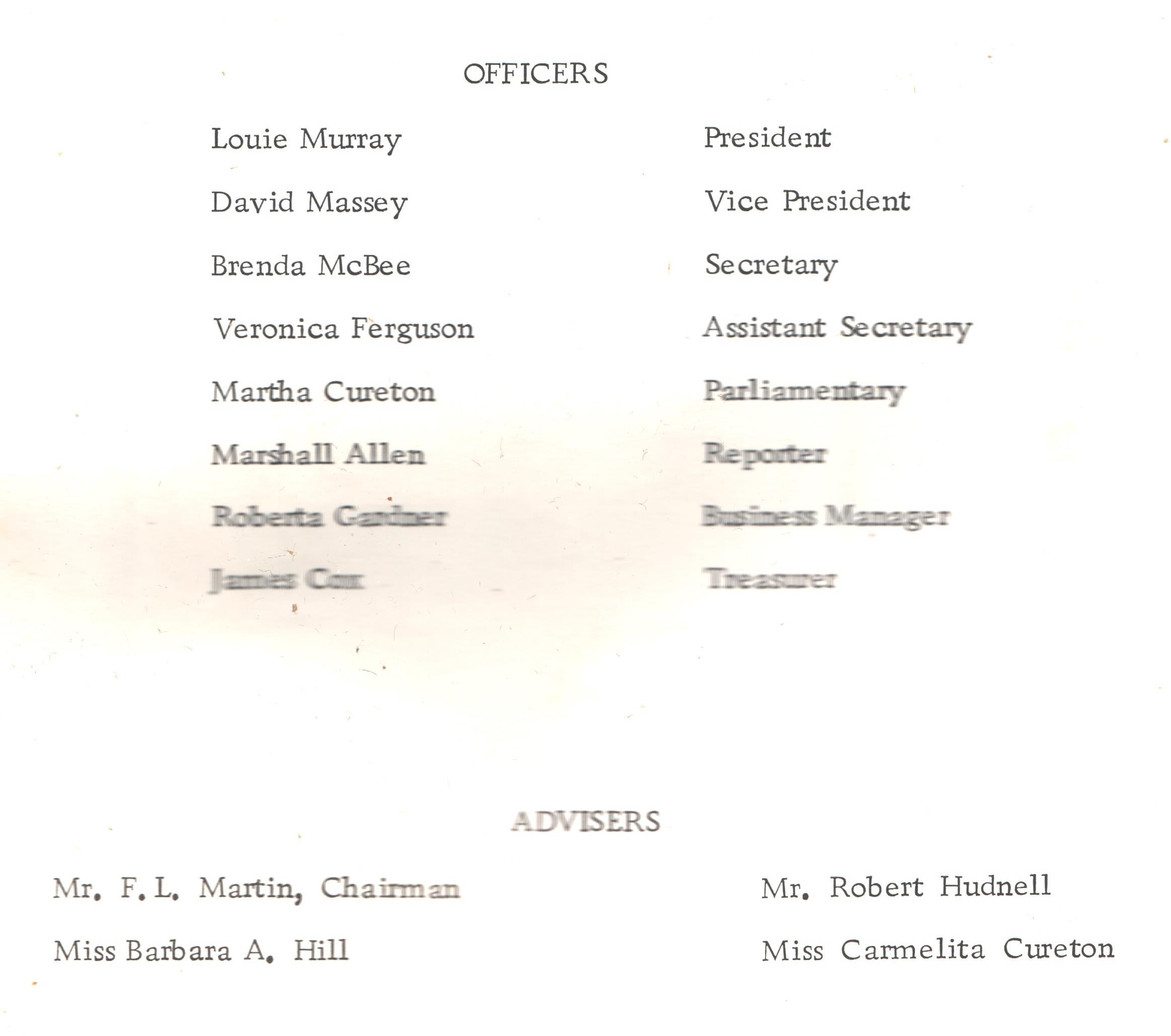 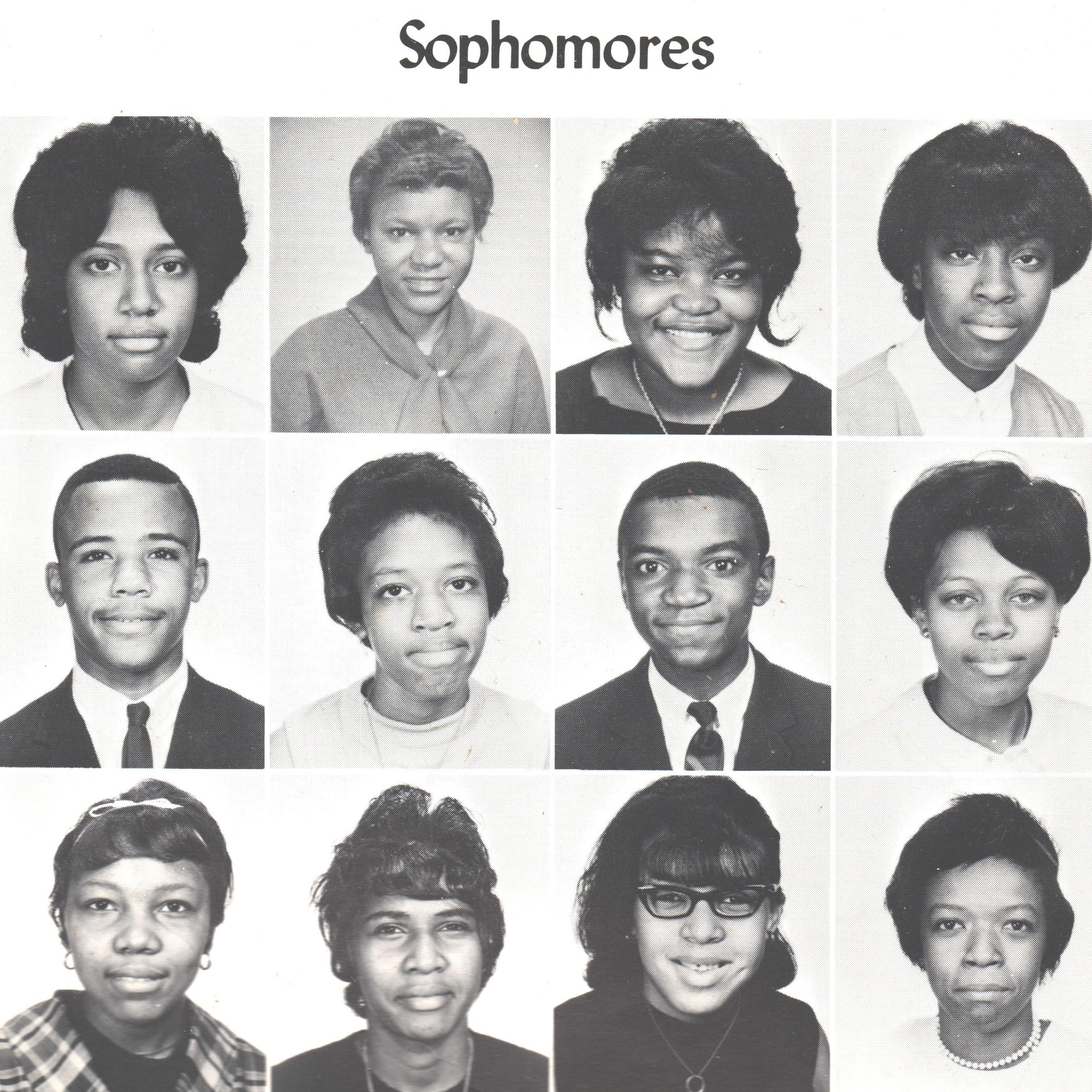 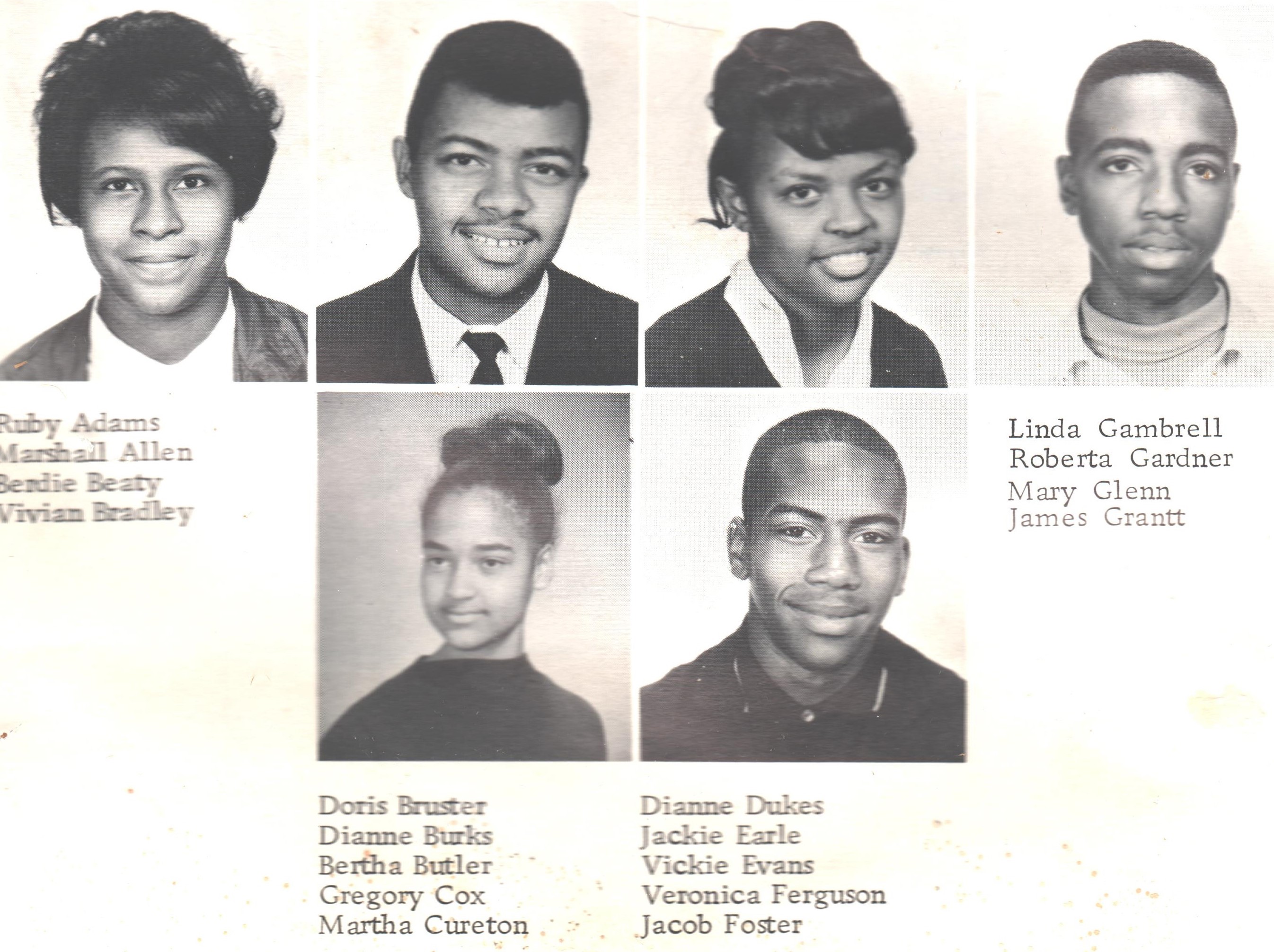 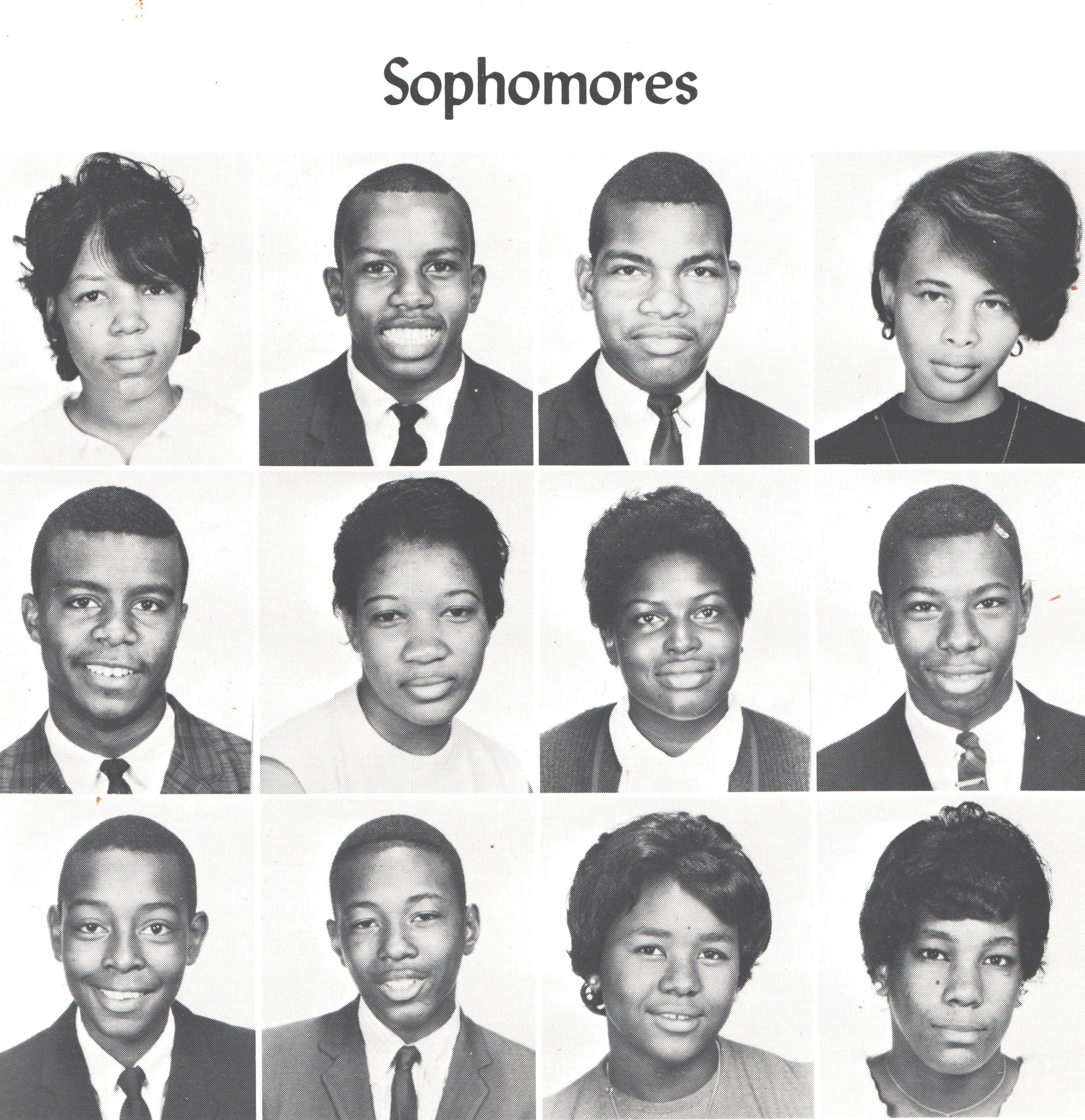 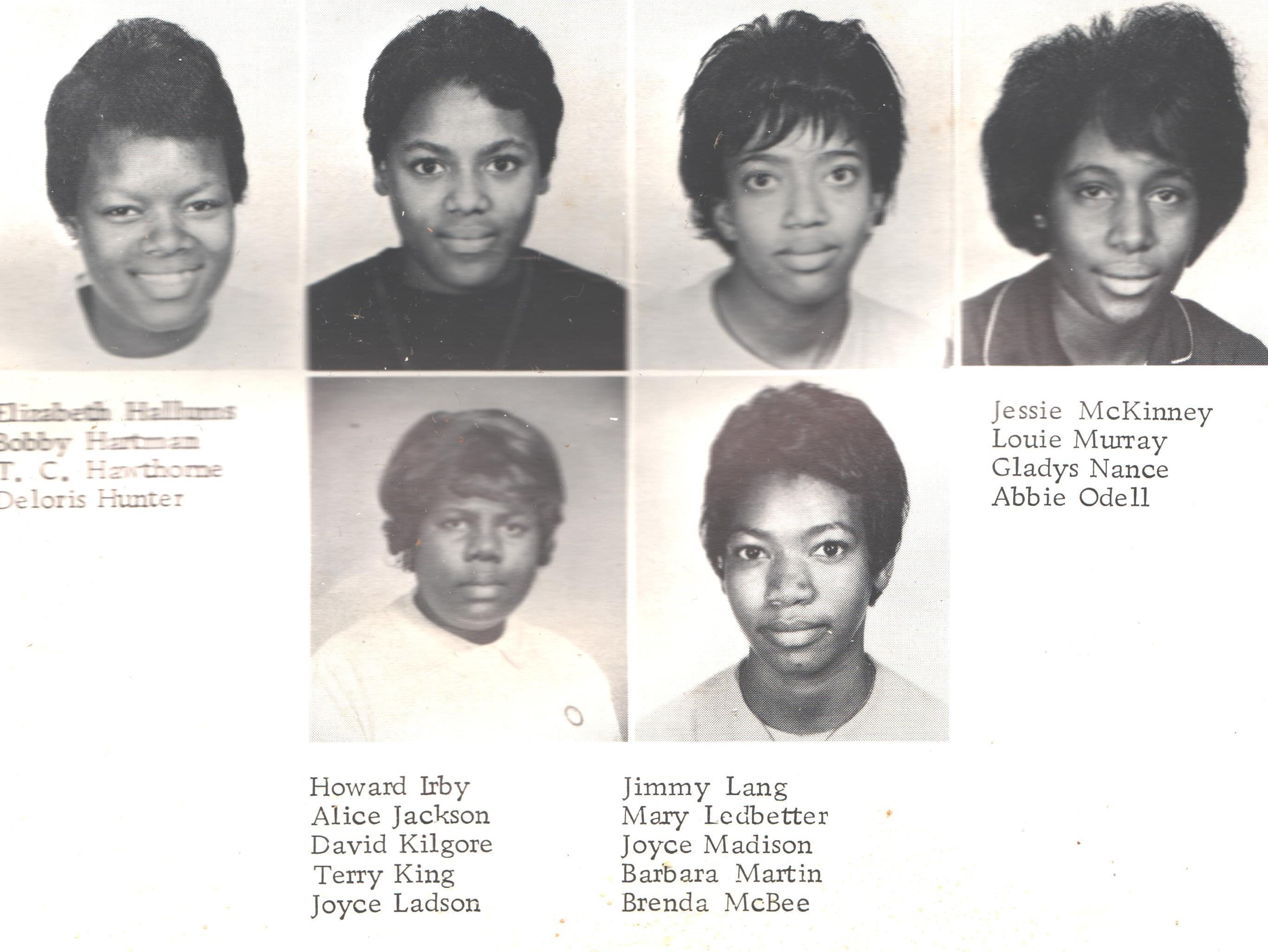 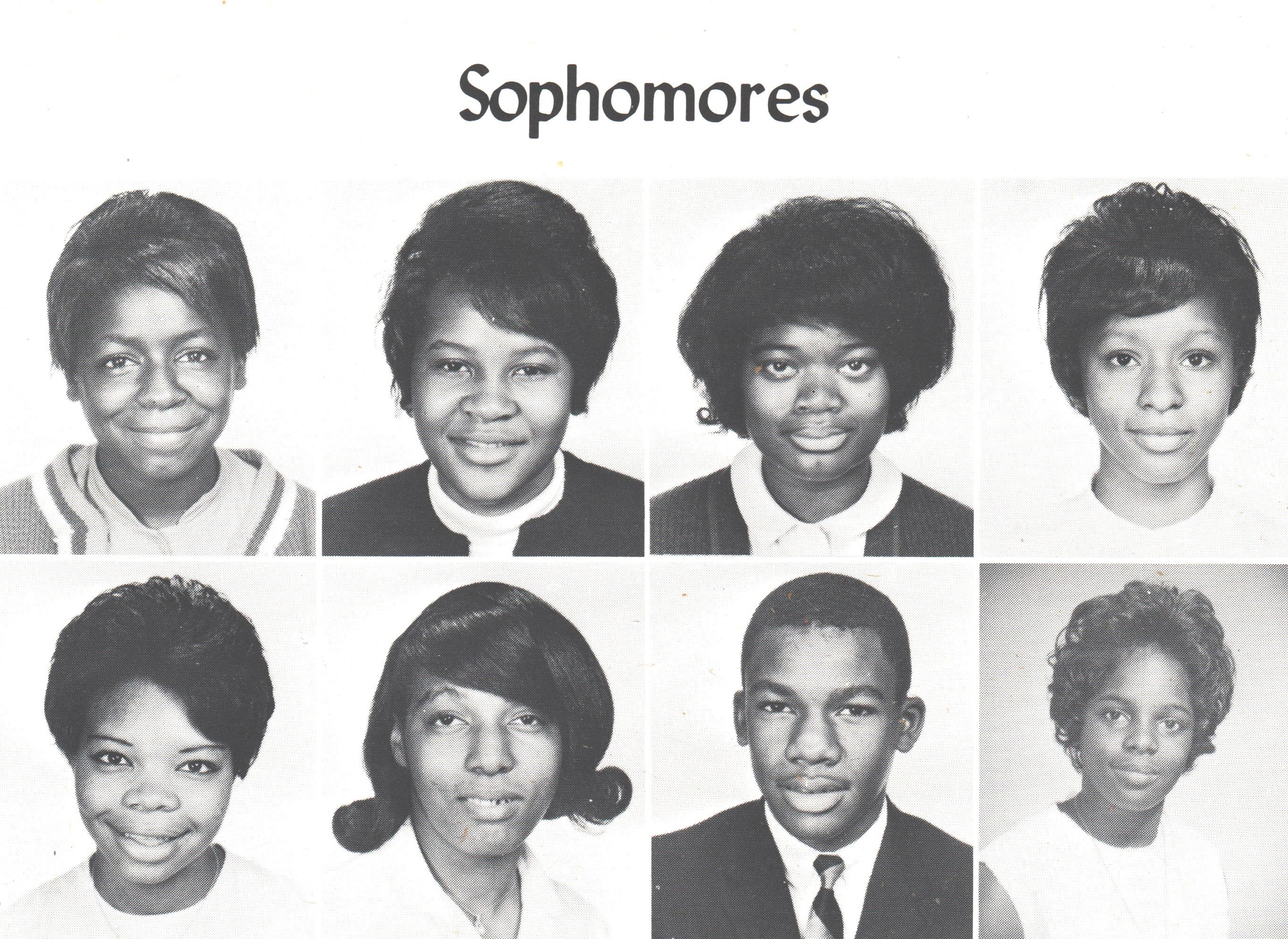 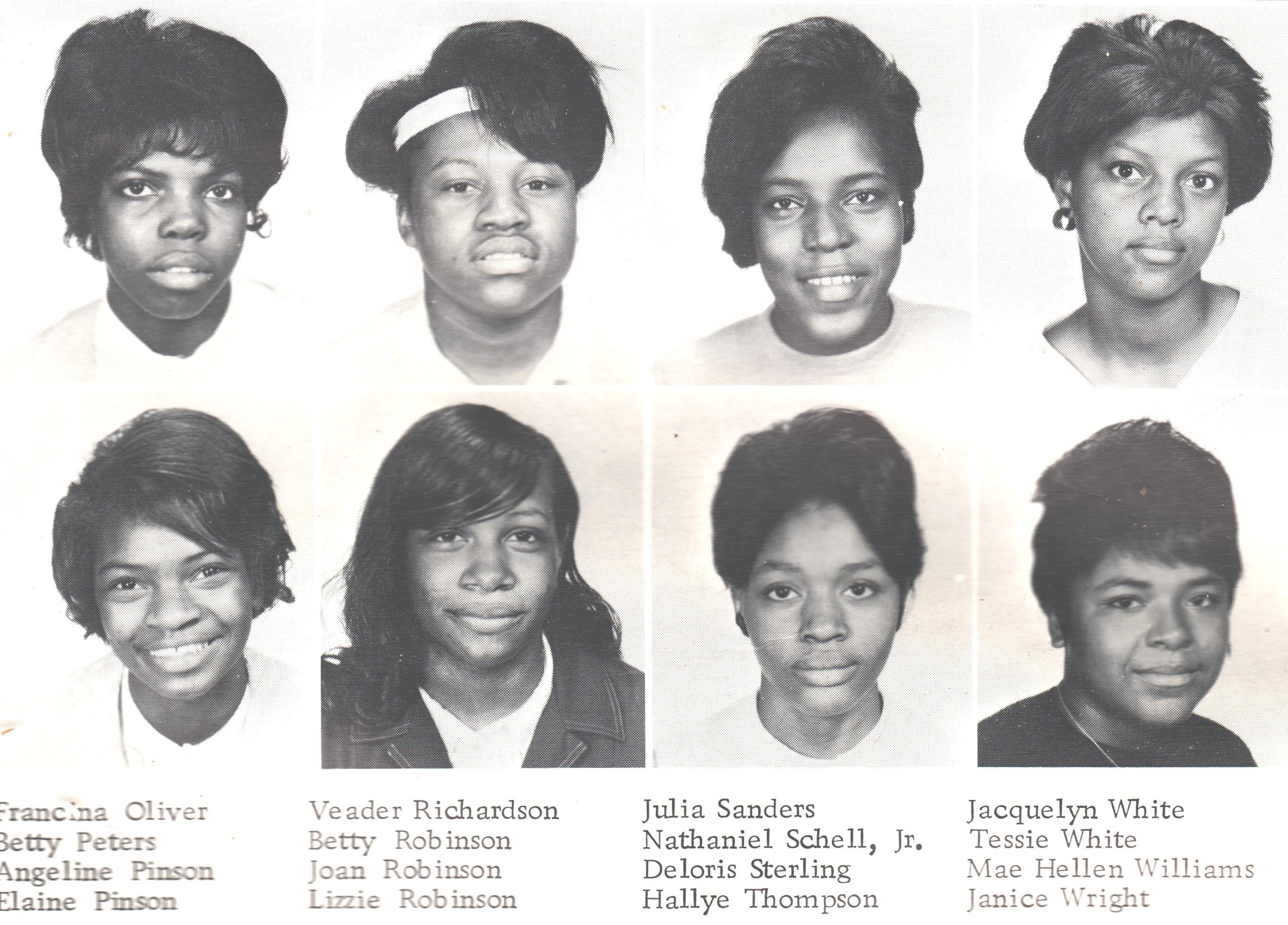